Il recupero psicosomatico nella pratica riabilitativa post-ictus
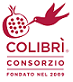 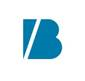 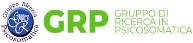 Villa Bellombra  Presidio Ospedaliero Accreditato
XII CONGRESSO NAZIONALE GRUPPO di RICERCA
in PSICOSOMATICA - Pisa 21 e 22 ottobre 2022
Laura Gestieri 1, Irene Benvenuti 2, Eleonora Biondi 1, Daniele Caligola 3, Marina Farinelli 1, Maria Rosaria Leo 4, Gloria Leonardi 5, Clara Mainolfi 1, Vladimiro Pizzolante 6, Pamela Plantera 7, Errica Rizzo 7, Chiara
Simoni 2, Angela Stagni 4, Carla Strenghetto 4, Claudia Zanetti 4
1 Servizio di Psicologia Clinica, Ospedale riabilitativo ’Villa Bellombra’’- Consorzio Colibrì, Bologna; 2 Servizio di Neuropsicologia e Logopedia, Ospedale riabilitativo ’’Villa Bellombra’’- Consorzio Colibrì, Bologna; 3  Servizio di Fisioterapia, Ospedale riabilitativo ’’Villa Bellombra’’- Consorzio Colibrì, Bologna; 4  Servizio di Fisiatria e Fisioterapia,  Ospedale riabilitativo ’’Villa Bellombra’’- Consorzio Colibrì, Bologna; 5  Servizio di Psicologia Clinica e Neuropsicologia Ospedale ‘’Santa Viola’’- Consorzio Colibrì, Bologna; 6  Coordinamento infermieristico, Ospedale riabilitativo ’Villa Bellombra’’- Consorzio Colibrì, Bologna; 7  Servizio di Medicina Interna, Ospedale riabilitativo ‘’Villa Bellombra’’-  Consorzio Colibrì, Bologna.
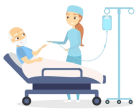 Background
Il concetto di riabilitazione implica l'interazione di molti fattori. I deficit specifici  dell'ictus interagiscono con l'effetto dell'evento traumatico improvviso e con le  caratteristiche pregresse e il funzionamento premorboso. Allo stesso tempo, la  disponibilità di molte risorse predispone al recupero. La riabilitazione dovrebbe  quindi essere considerata come un complesso processo plastico incentrato sulla  diade paziente-famiglia che acquisisce un ruolo cruciale all'interno del team  interprofessionale.
Lo scopo è quello di evidenziare un approccio clinico finalizzato alla presa in  carico globale del paziente e del caregiver che tenga conto delle molteplici  componenti che interagiscono nel recupero e nel reinserimento psicosociale  (Fava, G.A. et al.,2022; Fava, G.A. et al., 2012)
Riabilitazione intensiva post-ictus a Villa Bellombra
Valutazione da parte di tutti i Servizi per l'inquadramento e la  predisposizione del progetto riabilitativo personalizzato.
Attività clinica multidisciplinare specifica
Valutazione testistica di approfondimento
Coinvolgimento del caregiver per approfondimenti anamnestici e raccordo
sull’andamento del percorso riabilitativo
Valutazioni in itinere con eventuale modifica del programma riabilitativo
Discussione dei casi in team
Team esteso con un membro della famiglia
Focus sulla continuità post-dimissione
Valutazione alla dimissione
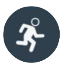 Approccio Biopsicosociale
Il modello teorico di riferimento è il modello biopsicosociale e  psicosomatico: l’attenzione è rivolta alla persona nella sua globalità e  complessità, prendendo in considerazione fattori fisici, psicologici,  sociali e familiari che interagiscono tra loro e sono in grado di  influenzare l'evoluzione della malattia e del processo di guarigione.
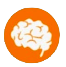 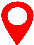 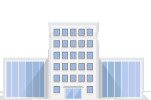 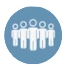 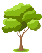 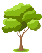 Team Multidisciplinare
Include Medici Fisiatri, Medici Internisti, Fisioterapisti,  Infermieri, Neuropsicologi, Logopedisti e Psicologi Clinici.

Differenti processi di misurazione e valutazione, condotti sia  in ingresso che in dimissione, consentono di predisporre  trattamenti su misura e personalizzati.

Il team interprofessionale diventa lo strumento centrale di  integrazione nella pratica clinica e nella ricerca.
Dalle ricerche condotte a Villa Bellombra
Vengono utilizzate la Hospital Anxiety and Depriession Scales-HADS (Zingmond e Snaith,1983), un  questionario self-report per la valutazione dei sintomi ansiosi e depressivi nei pazienti ospedalizzati, e la  Functional Independence Measure-FIM (Dodds et al.,1993) per misurare l’indipendenza funzionale.
Campione: 235 pazienti con ictus e 381 ortopedici (Farinelli M.et al., 2020; Gestieri L. et al., 2019)
Approccio psicologico integrato
Durante il percorso riabilitativo viene fornito un supporto psicologico mirato,  personalizzato e integrato ai pazienti e ai caregiver.
Numerosi sono i fattori individuali e biopsicosociali che esercitano  un'influenza sul disagio psicologico del paziente: struttura della personalità  premorbosa, possibile lutto irrisolto, stile di attaccamento, strategie  adattative, sede della lesione emisferica, condizioni cliniche, stile di vita  precedente, struttura familiare e rete sociale.
Una diagnosi precoce volta alla disposizione di specifici trattamenti  ambientali/riabilitativi, abbinata al supporto individuale, facilita la  riorganizzazione del Sé del paziente attraverso una relazione interattiva e di  supporto in accordo con l'équipe riabilitativa.
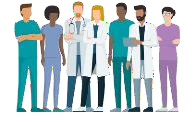 HADS	FIM
ICTUS  ORTO
CORRELAZIONI
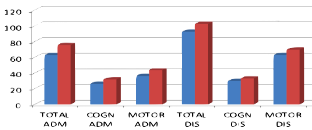 Il livello di indipendenza
funzionale (FIM) aumenta a     - L’entità del recupero FIM è
livello statisticamente  significativo (p<.00) nel  confronto tra ingresso e  dimissione.
I pazienti con ictus  riportano punteggi di
correlata al miglioramento  della depressione (r=.129*)  per i pazienti con ictus e con il
miglioramento	dell’ansia
(r=.085*) per gli  orthopedici
Servizio di Psicologia Clinica
-	Presa in carico valutativa e di supporto dei pazienti tramite  apposita scheda di segnalazione
Colloqui specifici con pazienti e familiari individuali e  congiunti
Integrazione del supporto ambientale attraverso  osservazione permanente di paziente e familiare e raccordo  quotidiano con operatori e Servizi
Modulazione della terapia psicofarmacologica  Affiancamento durante i trattamenti riabilitativi  Partecipazione ai team e alla stesura della lettera di  dimissione
Confronti con servizi interni/esterni e associazioni  Formazione interna/esterna
Ricerca integrata e pubblicazione dei lavori
-   In   entrambi i   gruppi i
pazienti con disagio psichico
Il disagio psichico risulta più elevato nei  pazienti con ictus (36% presenta ansia e il  56.5% depressione - HADS)
In entrambi i gruppi il disagio psichico  diminuisce significativamente in dimissione
indipendenza funzionale
significativamente più bassi   mostrano punteggi più bassi
di   indipendenza funzionale
(p≤.05).
degli ortopedici in ingresso  e dimissione
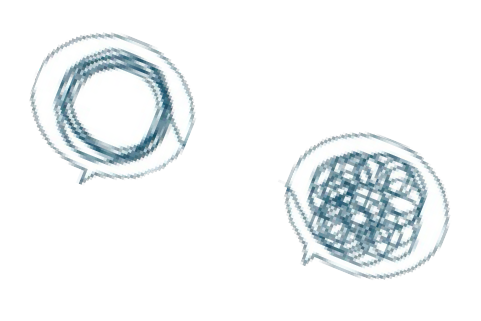 -
Conclusioni
Nella pratica clinica riabilitativa il recupero dei pazienti e dei caregiver  risulta dall'integrazione multidisciplinare ed interprofessionale. È  importante includere valutazioni tempestive del disagio psicologico del  paziente e delle risorse disponibili per il recupero, al fine di  implementare strategie terapeutiche di intervento all’interno  dell’approccio riabilitativo psicosomatico integrato, incluso il supporto  psicologico specifico ai pazienti e ai loro famigliari
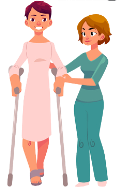 -
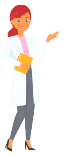 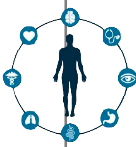 Recupero Psicosomatico
Le valutazioni multidisciplinari, effettuate nel corso del ricovero, hanno  evidenziato una compromissione della salute e degli indici funzionali dei pazienti  in riabilitazione intensiva che migliorano sensibilmente alla dimissione.
Le osservazioni emergenti dalla pratica clinica e dagli studi condotti in ambito  riabilitativo denotano che l'approccio psicosomatico risulta vantaggioso per il  recupero della salute e del benessere dei pazienti e dei familiari.
-
-
-
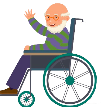 -
-
-
Bibliografia: 1. Dodds, T.A., et al. (1993). A validation of the functional independence measurement and its performance among rehabilitation impatients. Archives of Physical Medicine and Rehabilitation, 74(5):531-536; 2. Farinelli, M. et al (2020). Brain and behaviour in post-acute stroke: Reduction in seeking and posterior cingulate neuronal variability. J Clinical and Experimental Neuropsy. 42(6): 584-601; 2013; 3. Fava, G.A.  (2022). Forty Years of Clinimetrics. Psychother Psychosom 2022, 91:1-7; 4. Fava, G.A., Tomba, E., Sonino, N. (2012). Clinimetrics: the science of clinical measurements. Int J Clin Pract. 2012 Jan;66(1):11–5; 5. Gestieri L. et al. (2019). Psychological and functional recovery in rehabilitative practice,. Poster presented at ICPM 25th World Congress, Florence, 11-13 sept 2019; 6. Zigmond, A.S., Snaith, R.P. (1983). The Hospital Anxiety and  Depression Scale. Acta Psychiatrica Scandinavica, 67: 361-370.